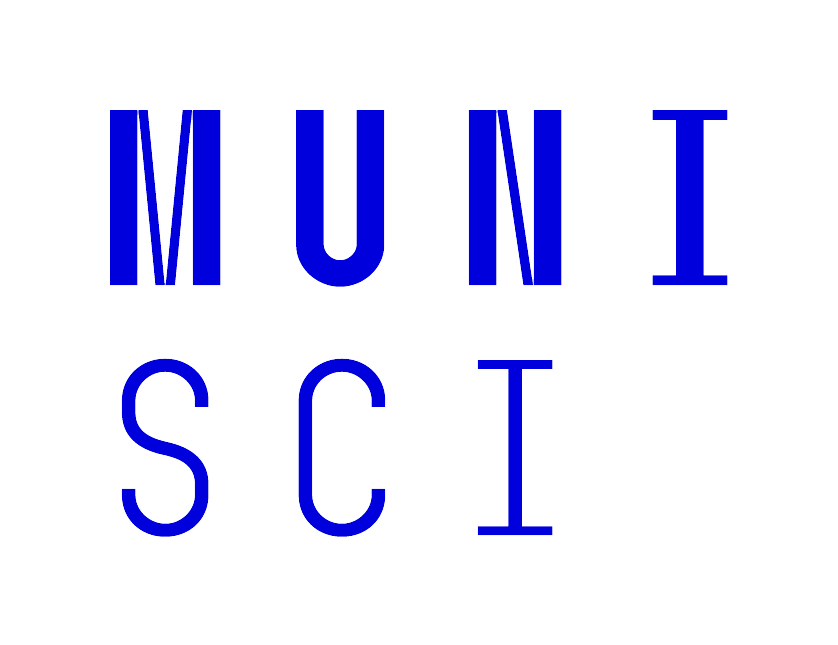 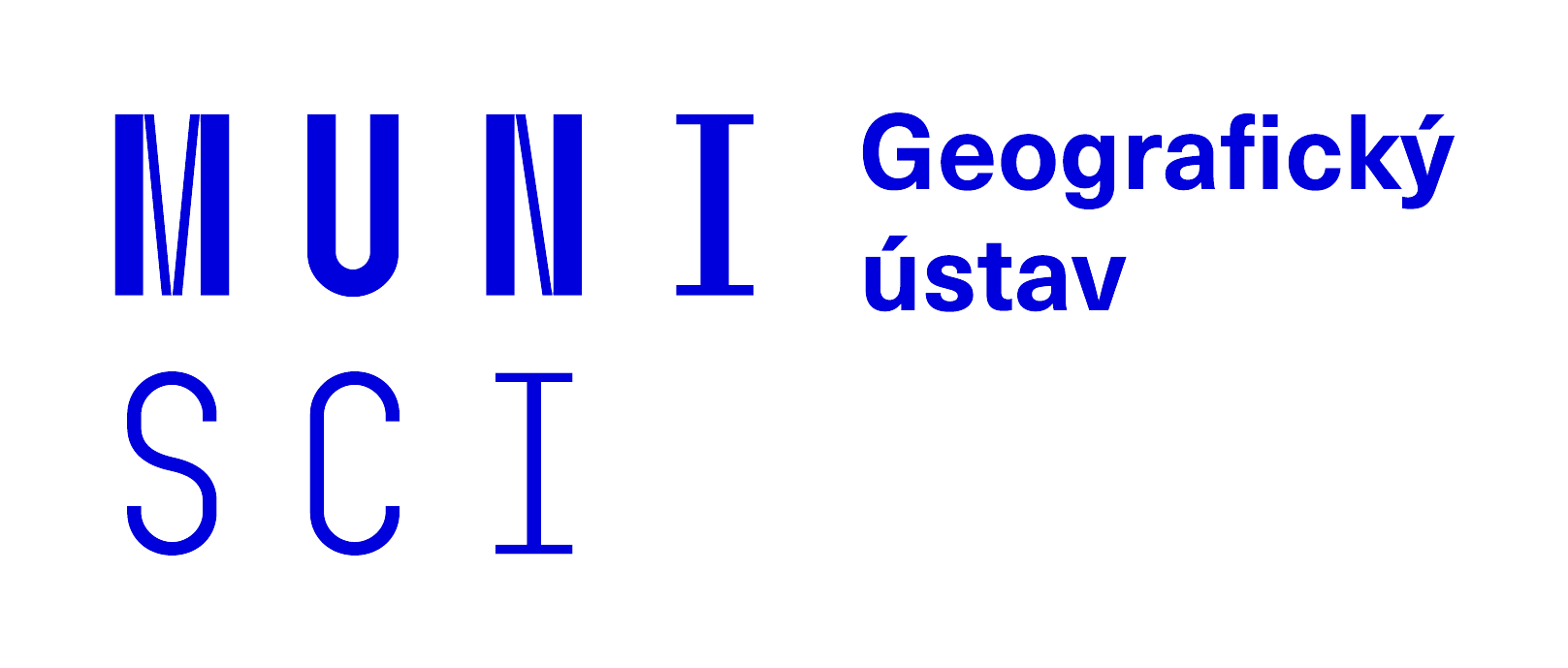 Vybrané příklady analýzy a vizualizace prostorových dat: 
Shlukování 
Síťová analýza v QGIS
Flow maps
Space time cube
1
Geografický ústav, Přírodovědecká fakulta, Masarykova Univerzita
DATA: s čím budeme pracovat
Data.Brno – uliční síť: 
https://data.brno.cz/datasets/mestobrno::ulice-streets/explore  
Data.Brno – nehody cyklistů: 
https://data.brno.cz/datasets/mestobrno::cyklistick%C3%A9-nehody-bike-accidents/explore 
Data.Brno – intenzita dopravy cyklistů: 
https://data.brno.cz/datasets/mestobrno::intenzita-dopravy-intenzita-cyklist%C5%AF-bike-traffic-intensity/explore
Data.Brno – ZSJ: 
https://data.brno.cz/datasets/241aef04d63a4b0db0446c4762722494_2/explore 
Data.Brno – Obecní bydlení - počty bytů jednotlivých druhů podle městských částí: 
https://data.brno.cz/datasets/obecn%C3%AD-bydlen%C3%AD-po%C4%8Dty-byt%C5%AF-jednotliv%C3%BDch-druh%C5%AF-podle-m%C4%9Bstsk%C3%BDch-%C4%8D%C3%A1st%C3%AD-municipal-housing-number-of-dwellings-by-city-districts/explore 
Data.Brno – data mobilních operátorů – vybrané a upravené 		(viz cvičení a předchozí přednášky)
Vlastní GPX data – pořízena pomocí funkce Stopař v mobilní aplikaci Mapy.cz
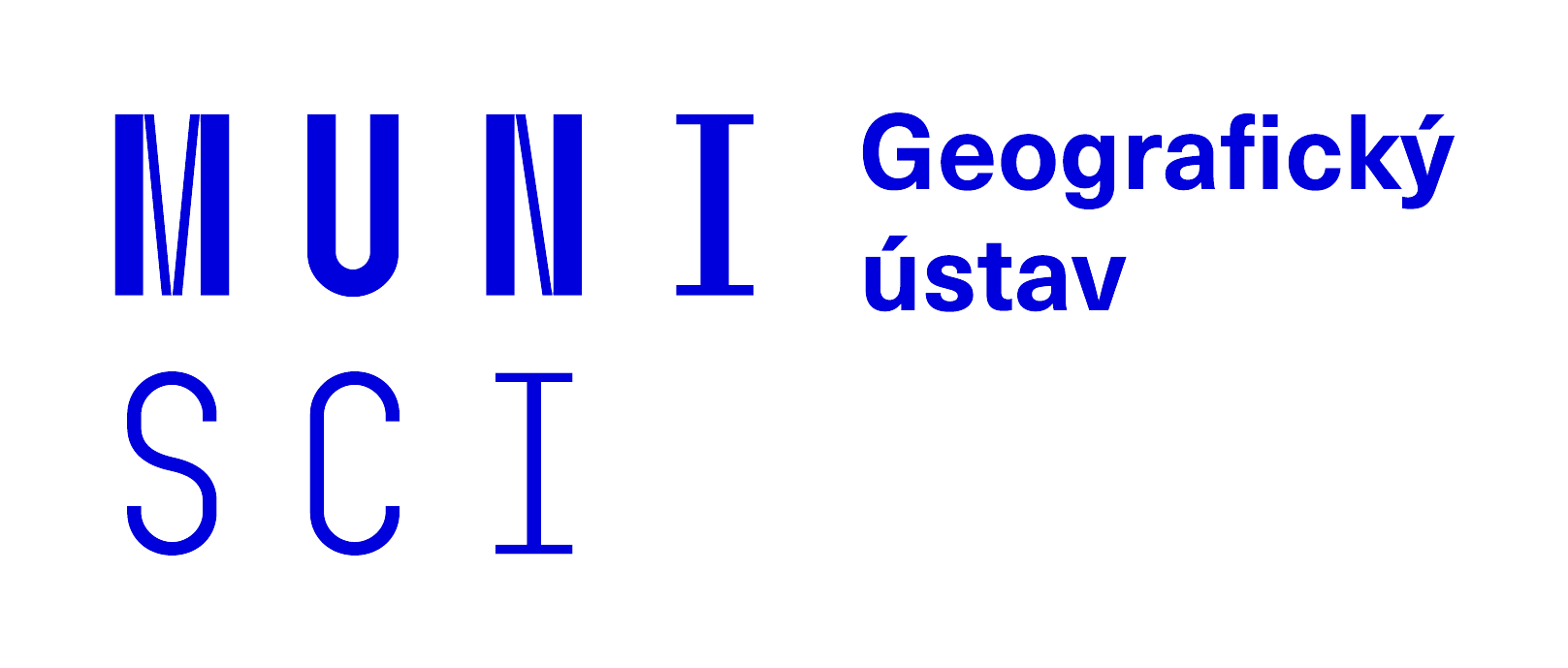 2
Geografický ústav, Přírodovědecká fakulta, Masarykova Univerzita
Předzpracování dat
Konverze souřadnicových systémů – Proč?
Pro spoustu z dále uvedených analýz je vhodní mít data v kartézském (metrickém) souřadném systému!
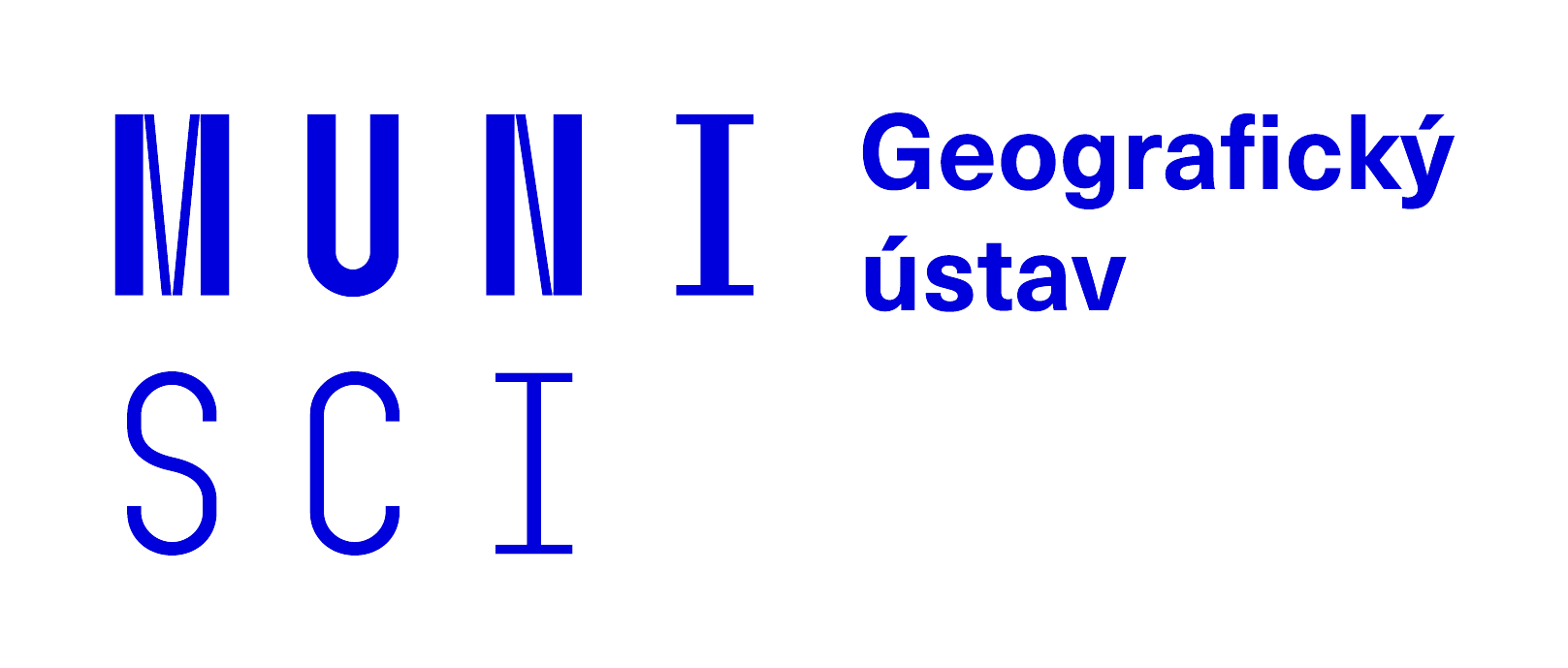 3
Geografický ústav, Přírodovědecká fakulta, Masarykova Univerzita
QGIS: analýza bodových dat
Explorace bodových dat: 
Vektorová analýza – Analýza nejbližšího souseda
Plug-in: Standard Distance 
Plug-in: Standard Deviational Ellipse

Shlukování:  
Vektorová analýza – DBSCAN shlukování (clustering)
Vektorová analýza – K-means shlukování (clustering)
Vektorová analýza – ST-DBSCAN clustering
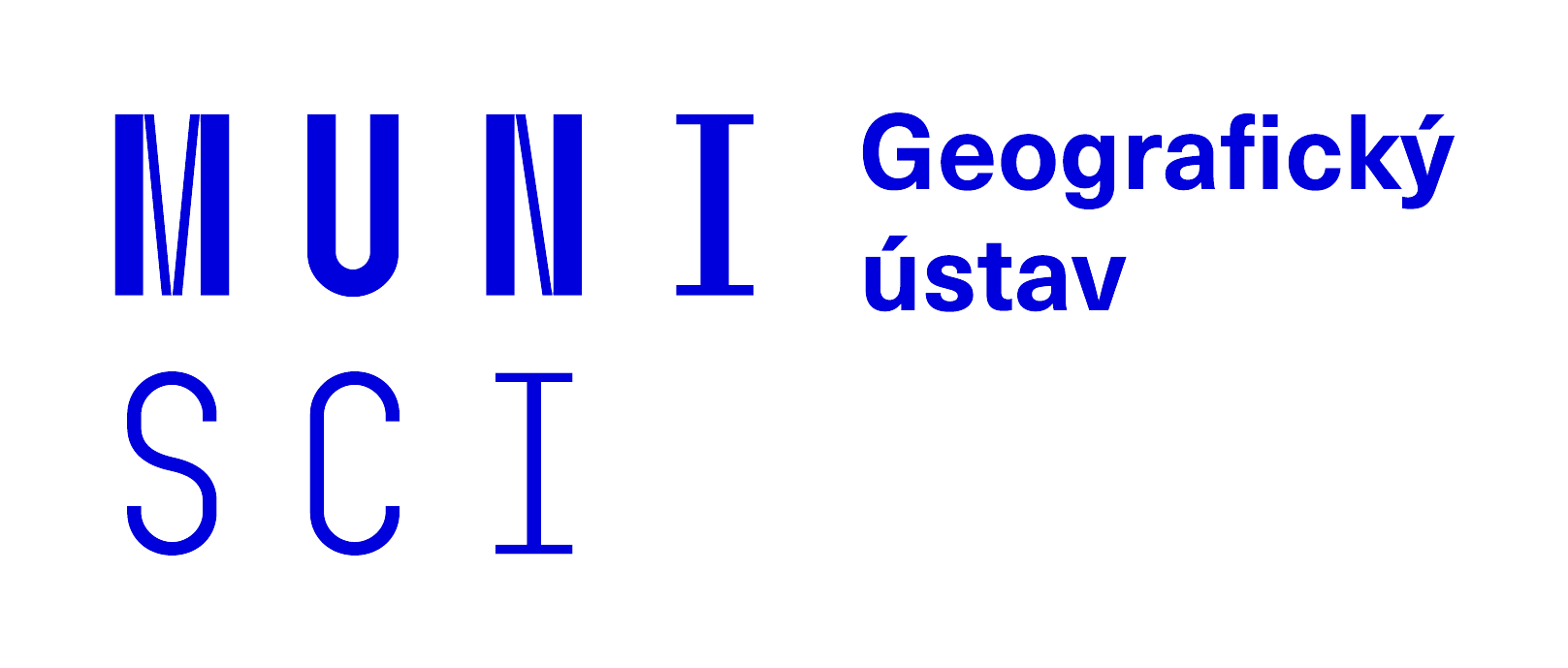 4
Geografický ústav, Přírodovědecká fakulta, Masarykova Univerzita
GeoDa: shlukování
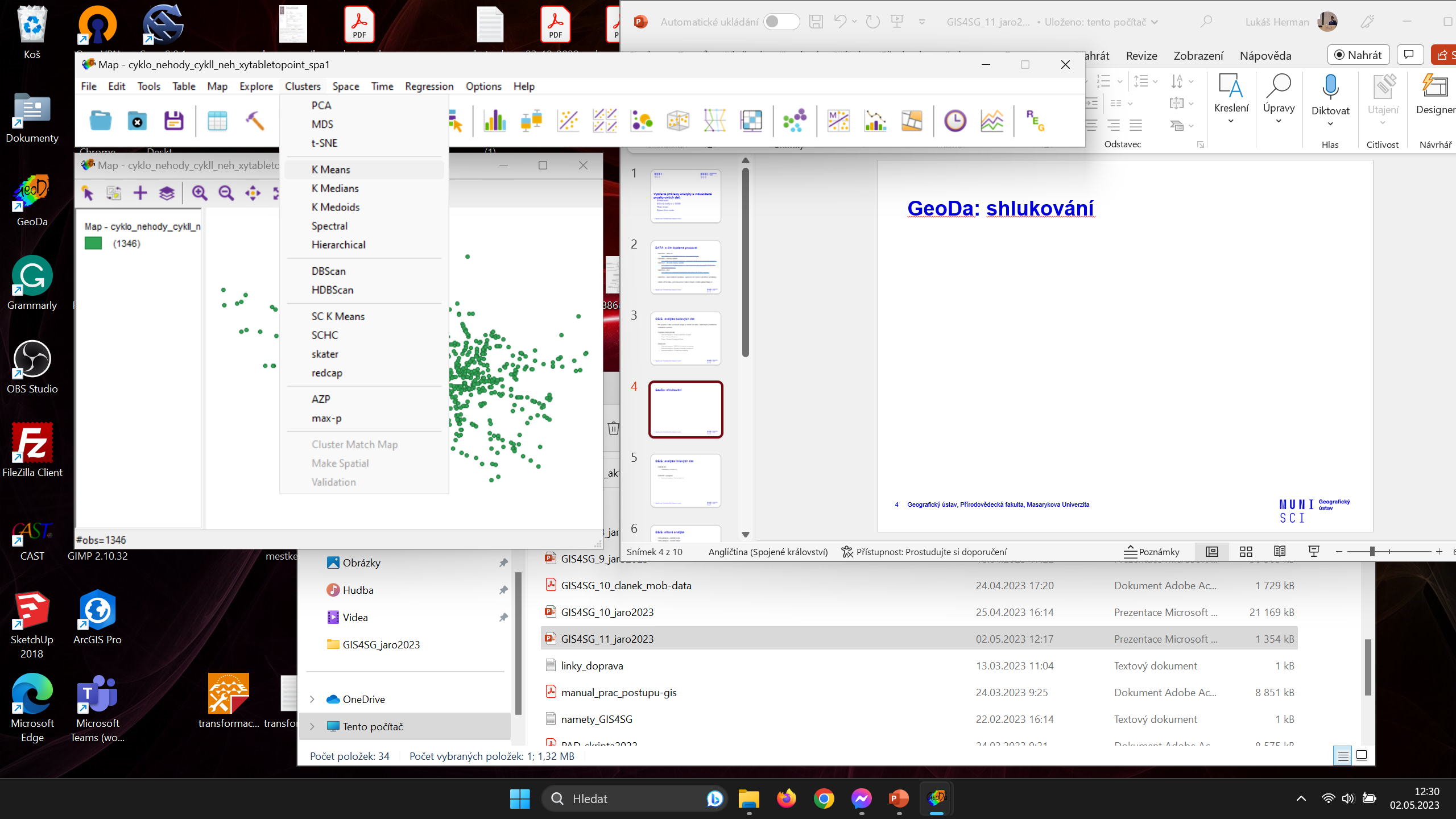 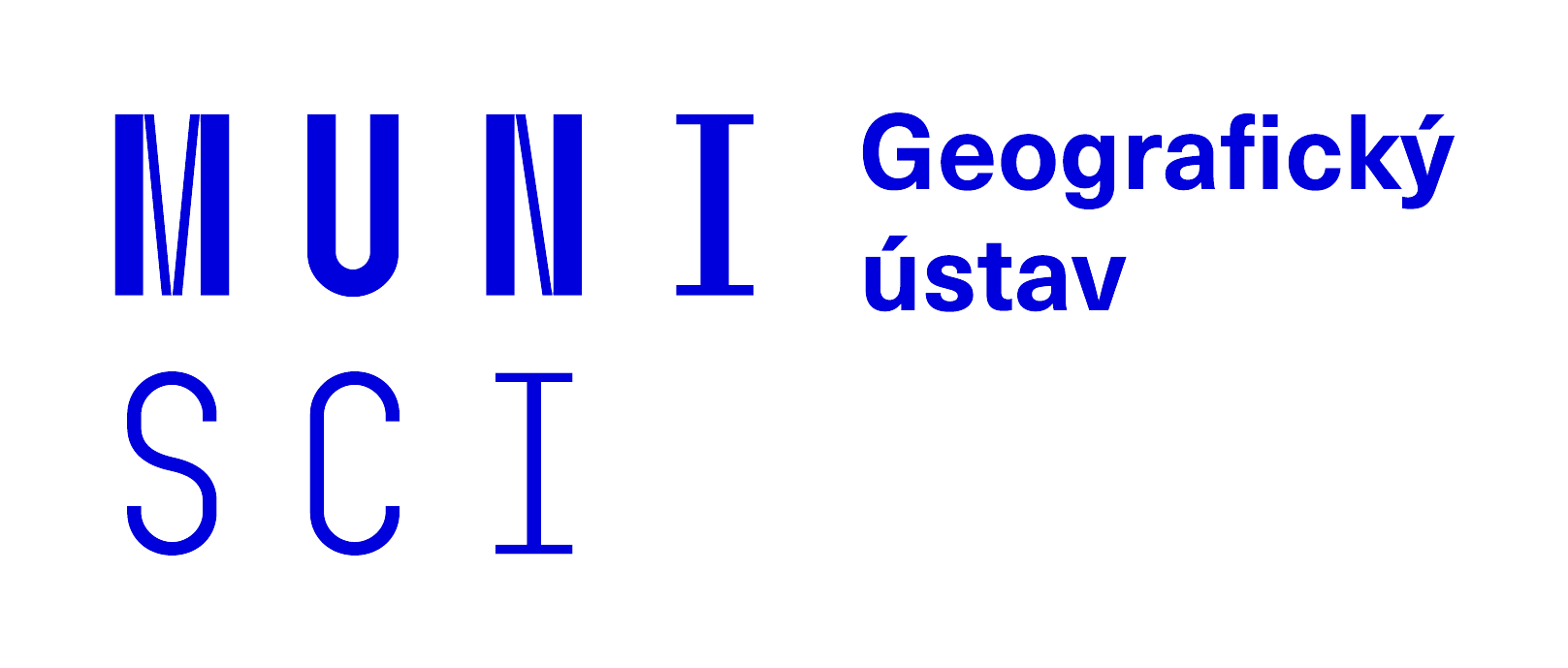 5
Geografický ústav, Přírodovědecká fakulta, Masarykova Univerzita
QGIS: analýza liniových dat
Statistický popis sítí? 
Vektorová geometrie – Extrahovat specifické lomové body


Hustota linií:
Interpolace – Hustota linií

Délka linií v polygonu:  
Vektorová analýza – Součet délek linií
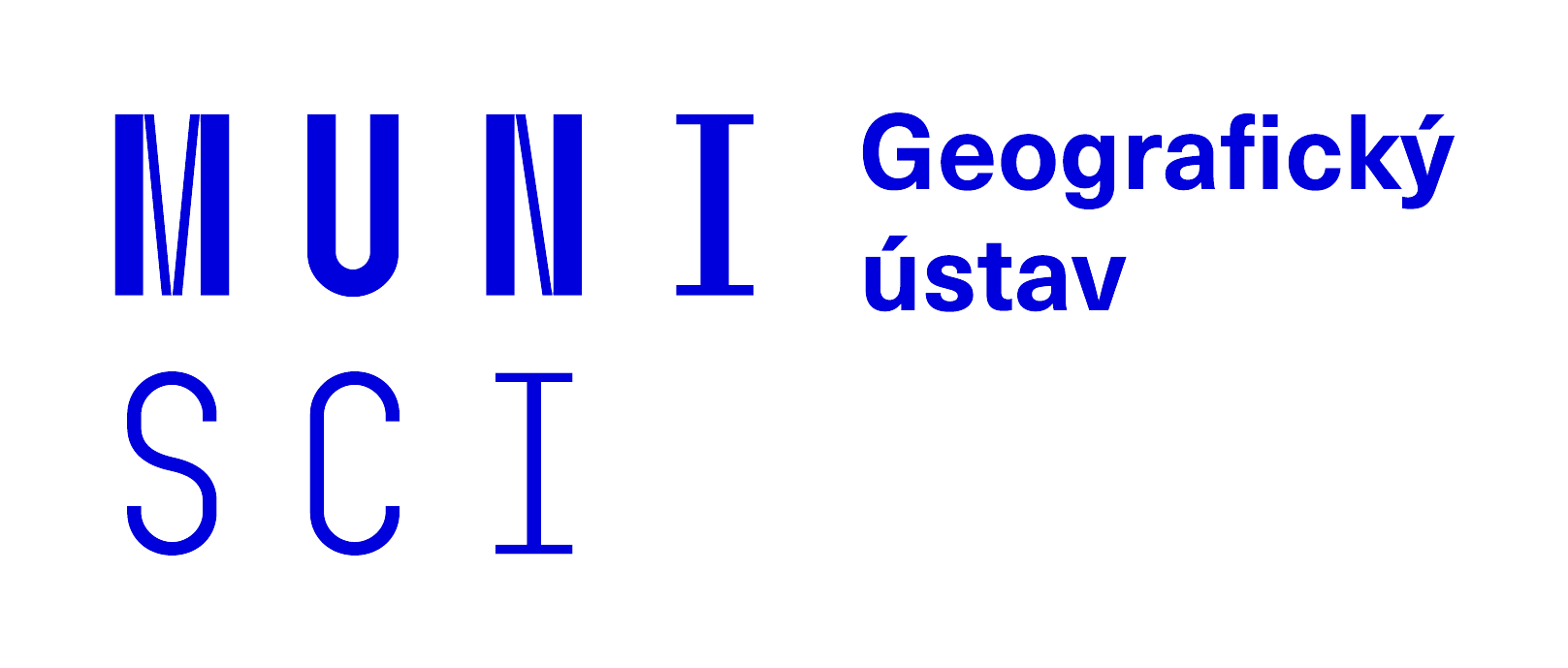 6
Geografický ústav, Přírodovědecká fakulta, Masarykova Univerzita
QGIS: síťová analýza
Síťová analýza – nejkratší cesta
Síťová analýza – Servisní oblast

Délka silničního úseku – Kalkulátor polí – Výsledek v metrech nebo kilometrech? 
Rychlost: 
Chůze: 4 – 6 km/h;
Kolo: 20 – 25 km/h,
Auto (ve městě): 35 – 50 km/h.

Výpočet: čas = délka / rychlost * 60 
Když počítáme časovou dostupnost v minutách!


Plug-in: QNEAT3 – QGIS Network Analysis Toolbox 3
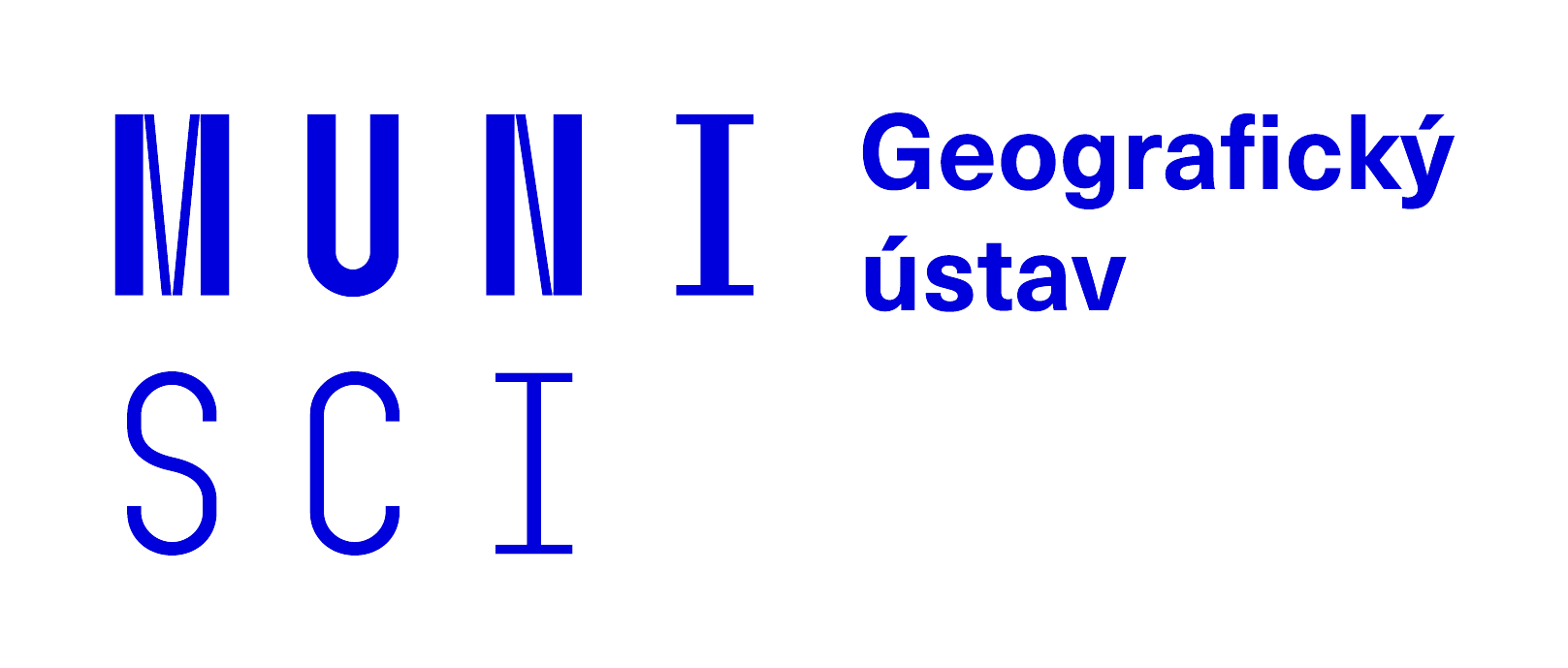 7
Geografický ústav, Přírodovědecká fakulta, Masarykova Univerzita
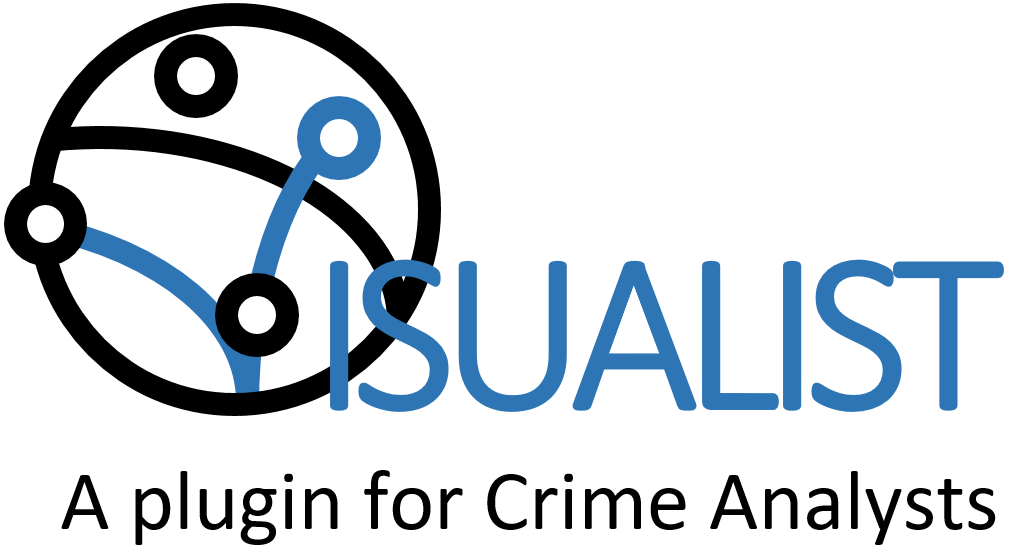 QGIS: plug-in Visualist
https://plugins.qgis.org/plugins/visualist/ 
https://ipsac2.unil.ch/main/# 

Proportional Symbols Map
Grid Map
Choropleth Map
Edge Map
Flow Map
Graduated Lines Map
Graduated Segmented Lines Map
Nearest Neighbours Clusters Map
Spatial Autocorrelation Map (LISA analysis)

K-Nearest neighbours analysis
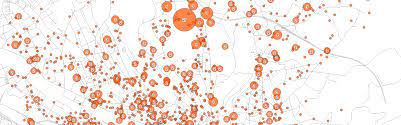 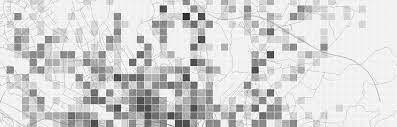 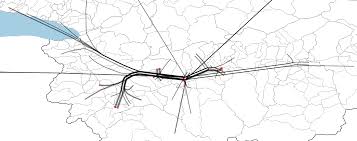 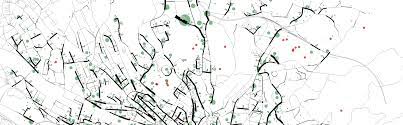 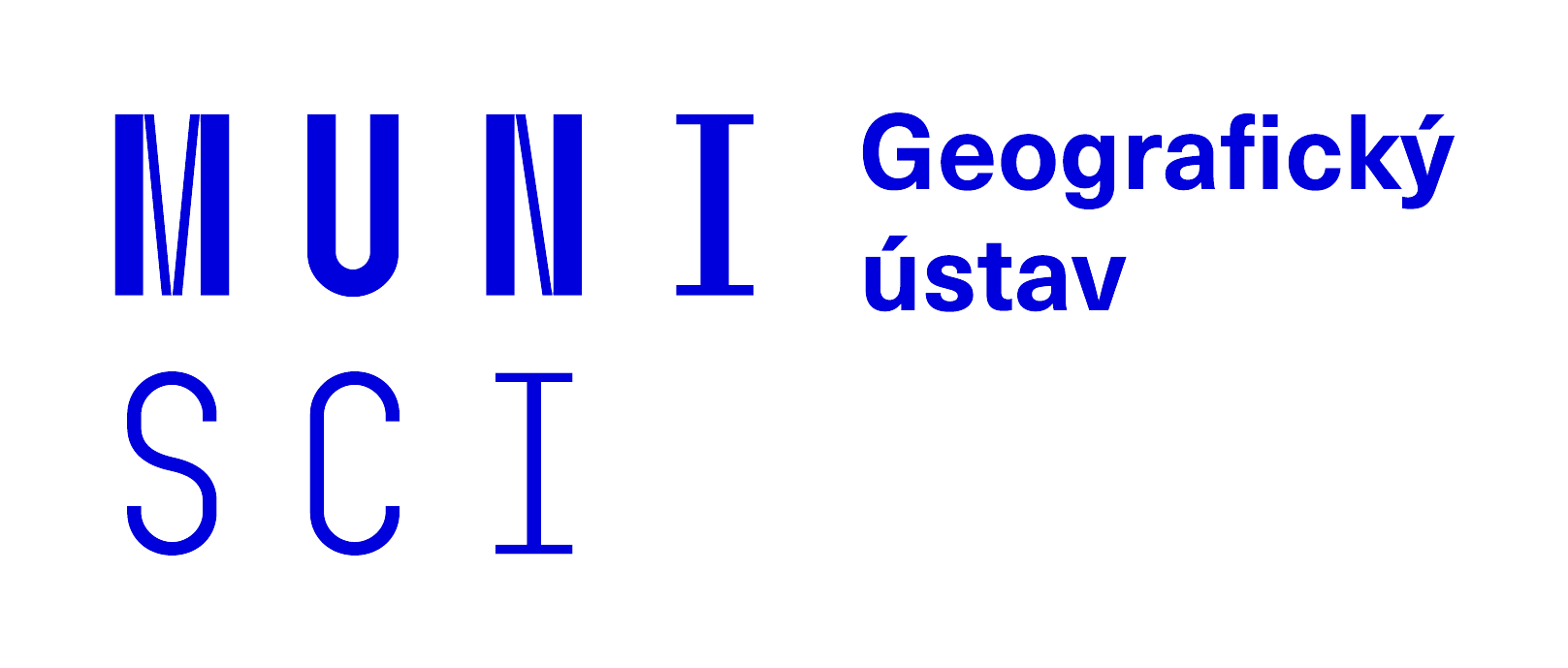 8
Geografický ústav, Přírodovědecká fakulta, Masarykova Univerzita
QGIS: Flow maps
Příprava dat … 

Plug-in: Shape tools – XY to line

Symbologie:
Šířky linií – podle atributu 
Šipky
Barva
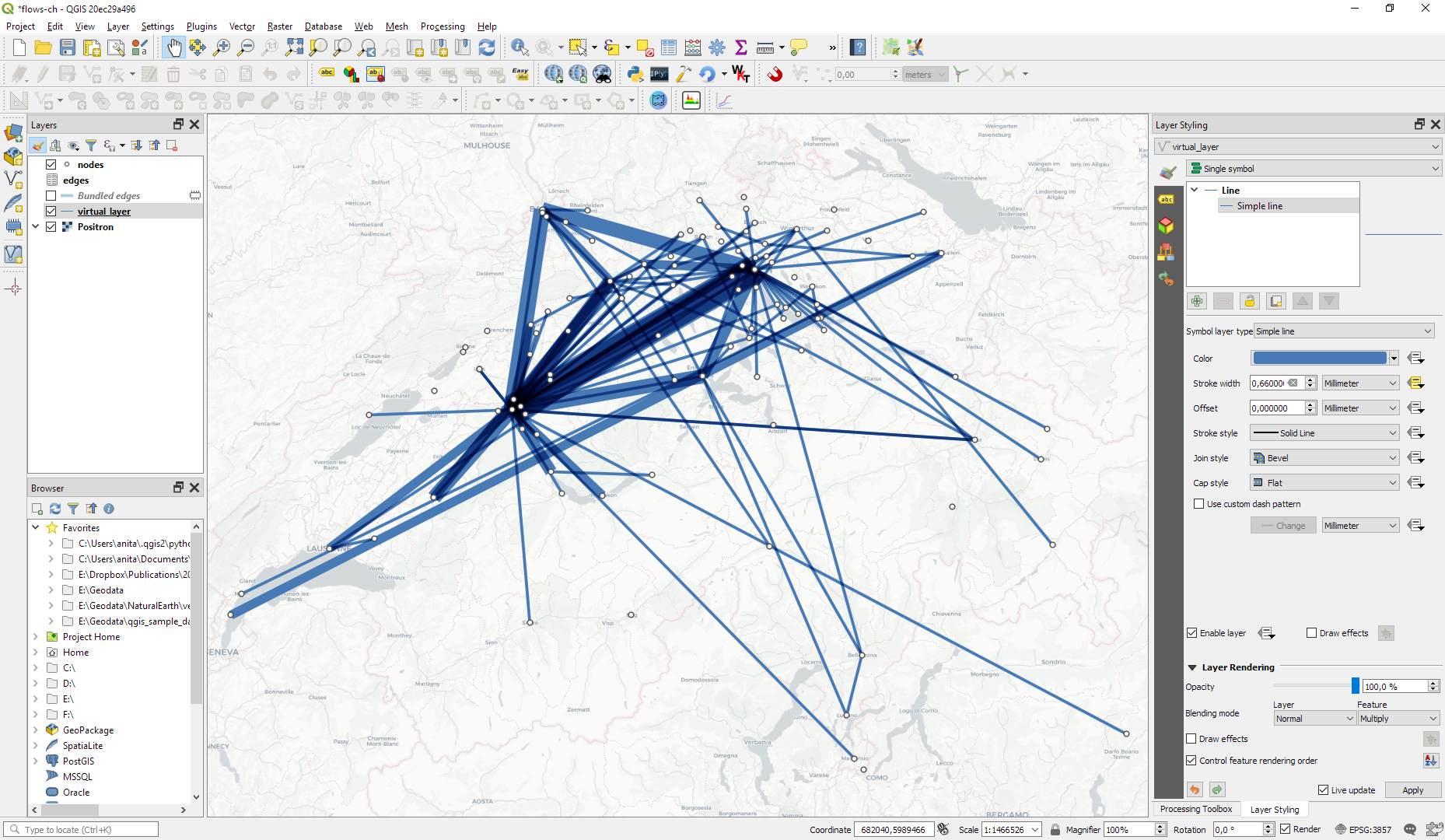 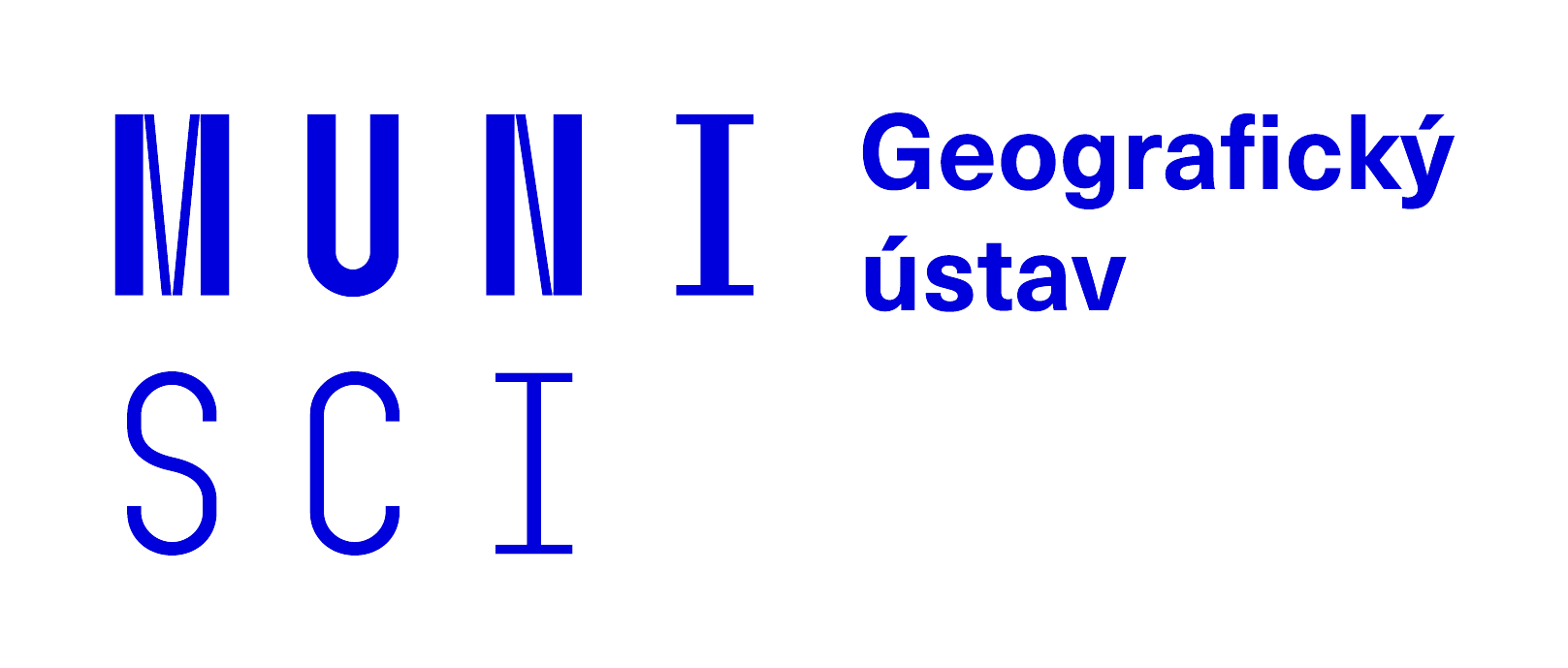 9
Geografický ústav, Přírodovědecká fakulta, Masarykova Univerzita
QGIS: Space time cube
Vizualizace trajektorií s časem – např.: GPX soubory z nástroje Stopař v aplikace Napy.cz
Úprava atributů – čas (zde sekundy od počátku pohybu) na výšku:  
second(age("time", to_datetime('2023-01-02 11:40:00‘)))

3D vizualizace v plug-inu: Qgis2threejs
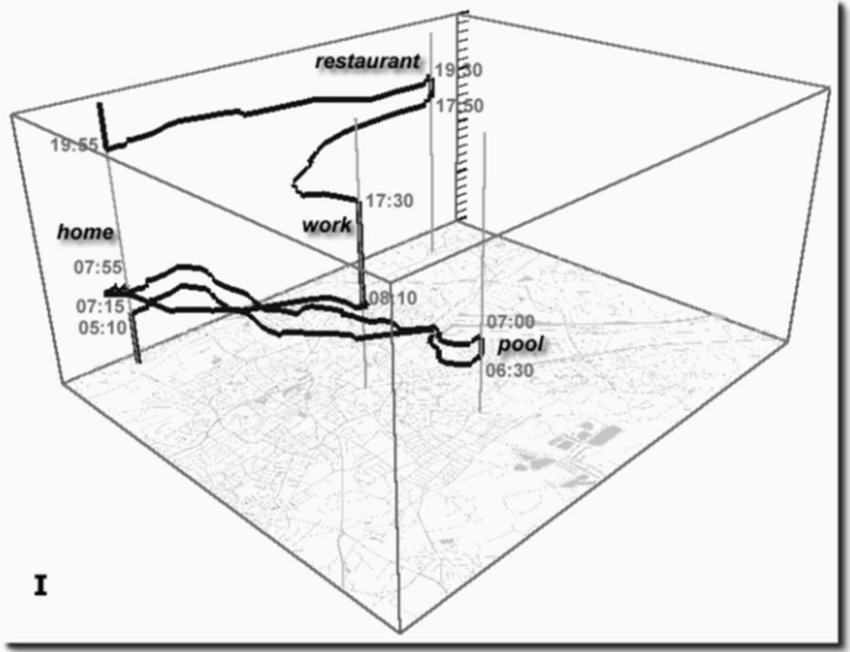 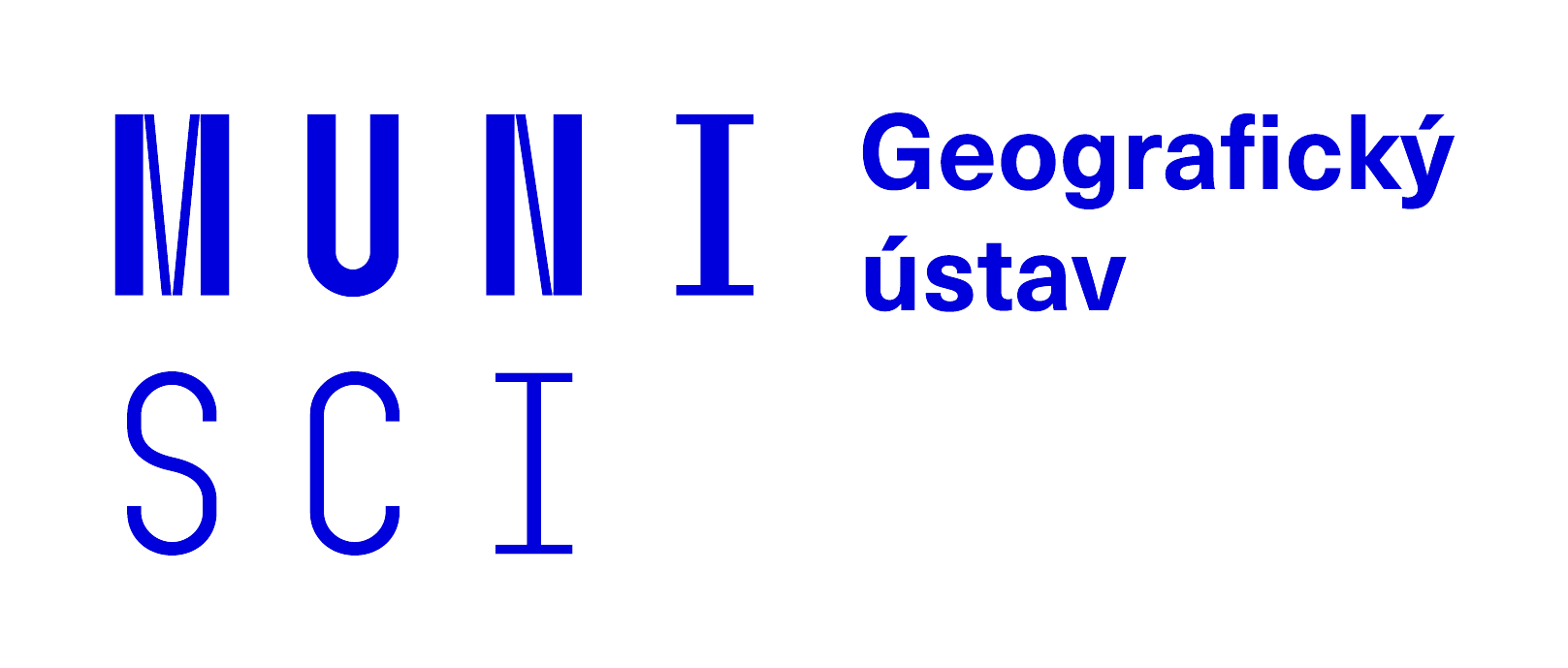 10
Geografický ústav, Přírodovědecká fakulta, Masarykova Univerzita
ArcGIS Pro: Space time cube
Vizualizaci událostí bodového charakteru (např. nehod cyklistů) 
Úprava atributů – převod data na pořadí dne od počátku sledovaného období (následně znázorněna jako výška):  
var beginning = Date(2010,0,0);
var accident = $feature.datum; 
var days = DateDiff(accident, beginning , 'days');
return days;

3D vizualizace: Lokální 3D scéna
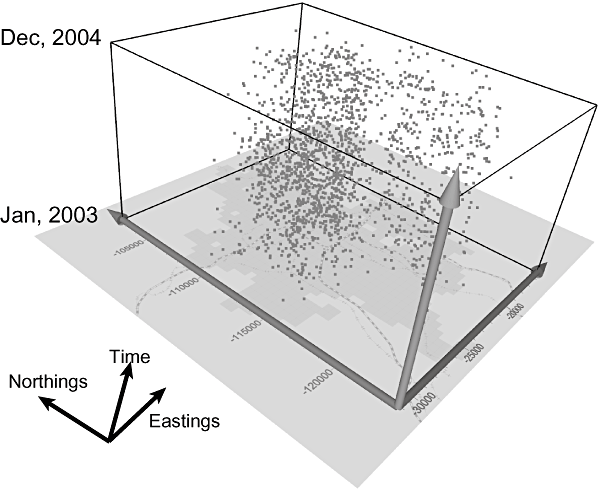 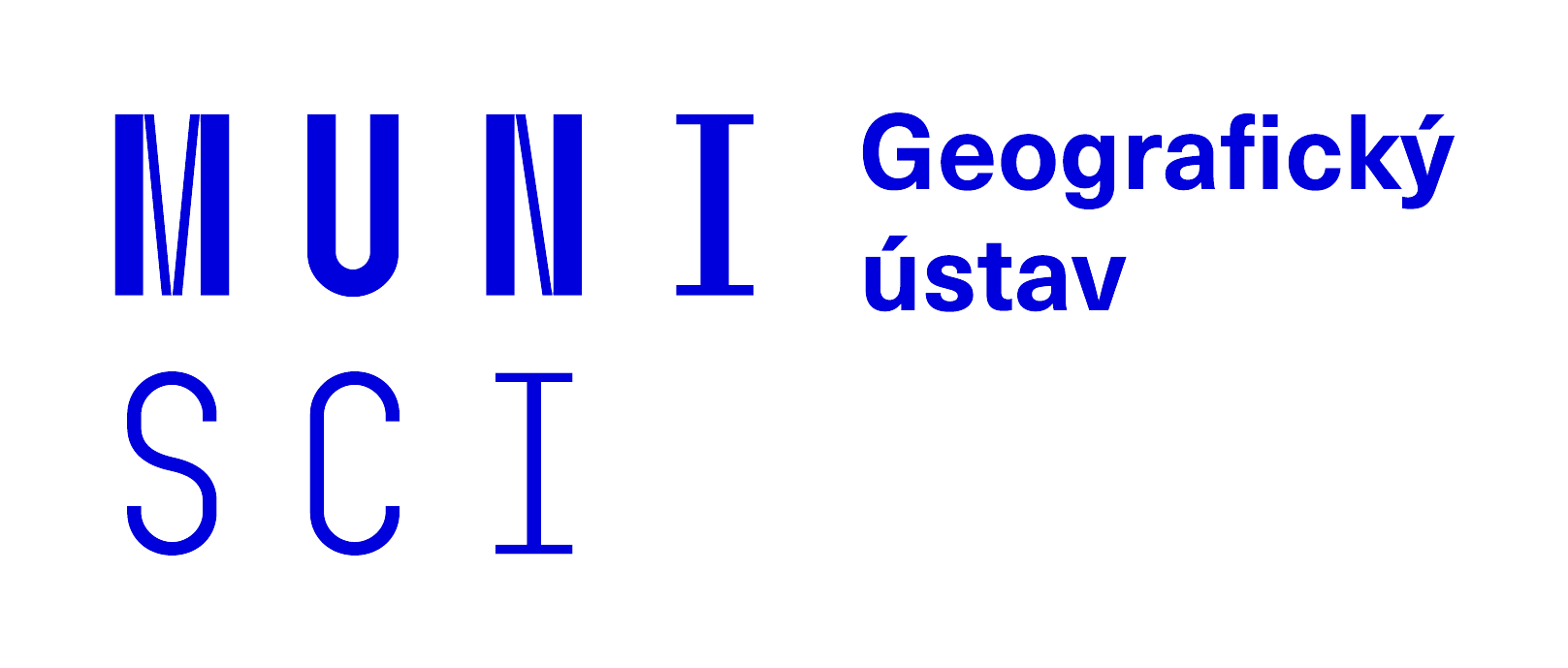 11
Geografický ústav, Přírodovědecká fakulta, Masarykova Univerzita